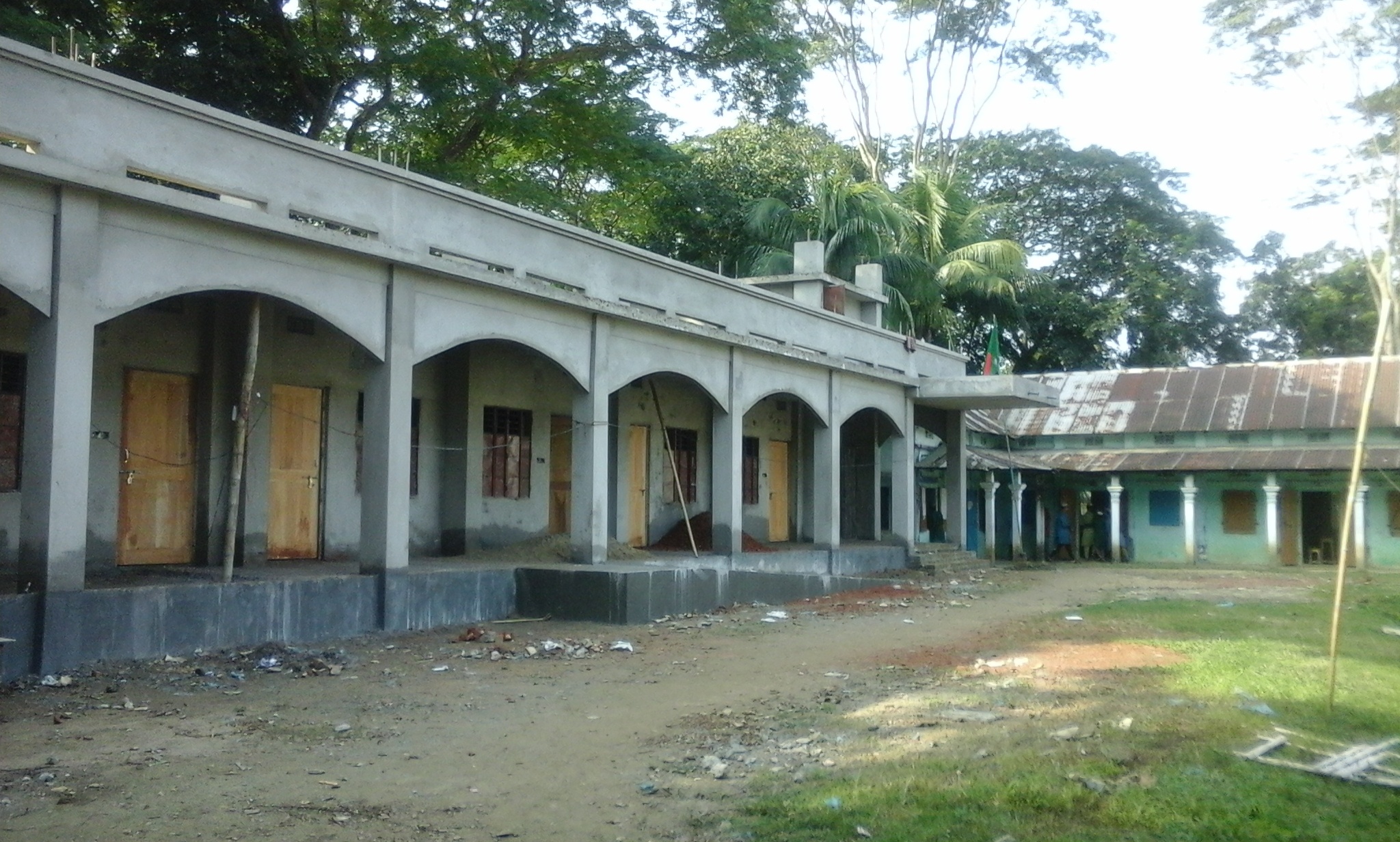 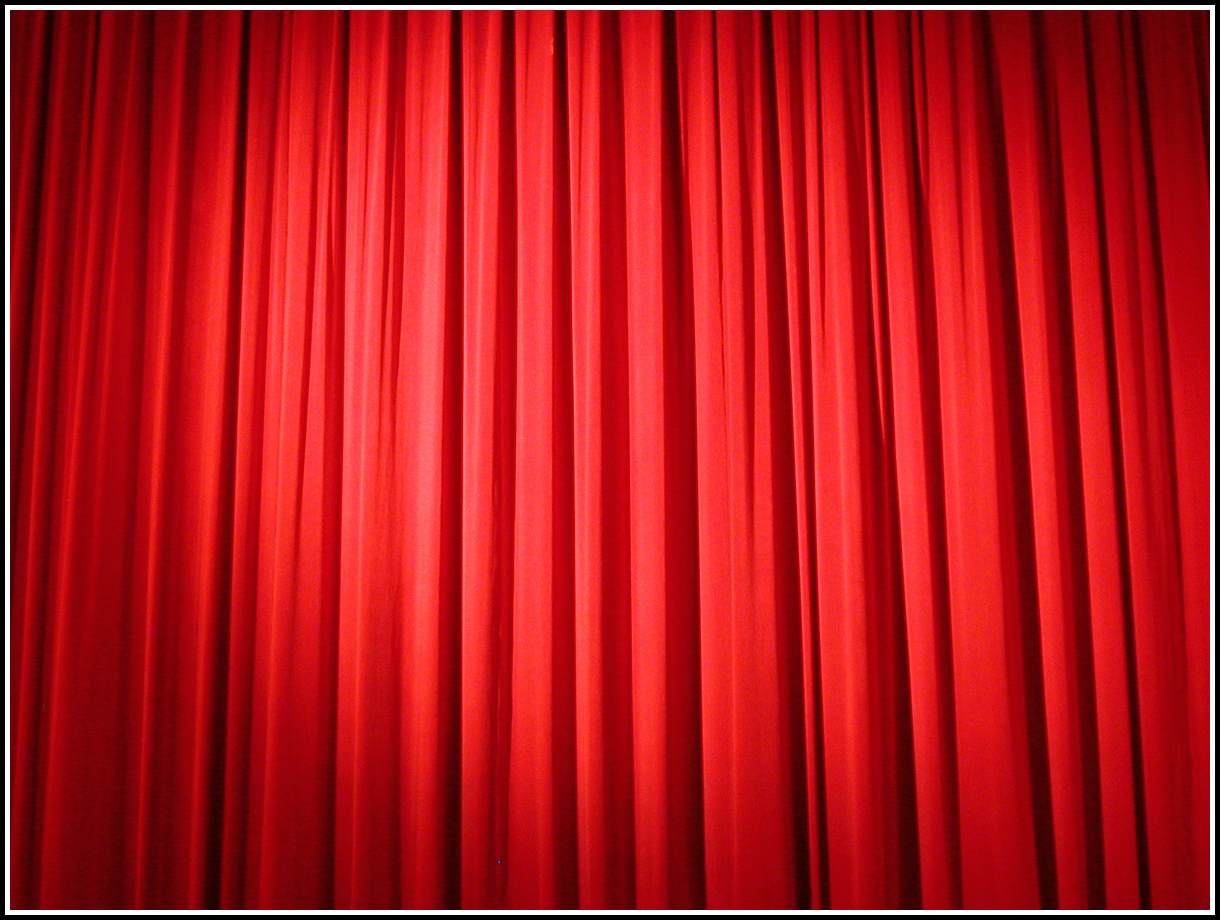 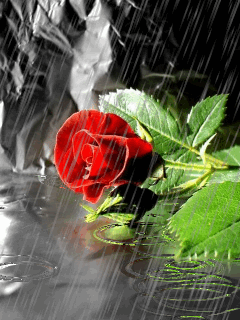 আসসালামু আলাইকুম
আজকের শেণিতে সবাইকে- 
স্বাগতম
6:48:26 AM
মাওলানা সেলিম হোসাইন সহকারি মৌলভি  সিংচাপইড় আলিম মাদ্রাসা।
Page no.1
সোমবার, 02 মার্চ 2020
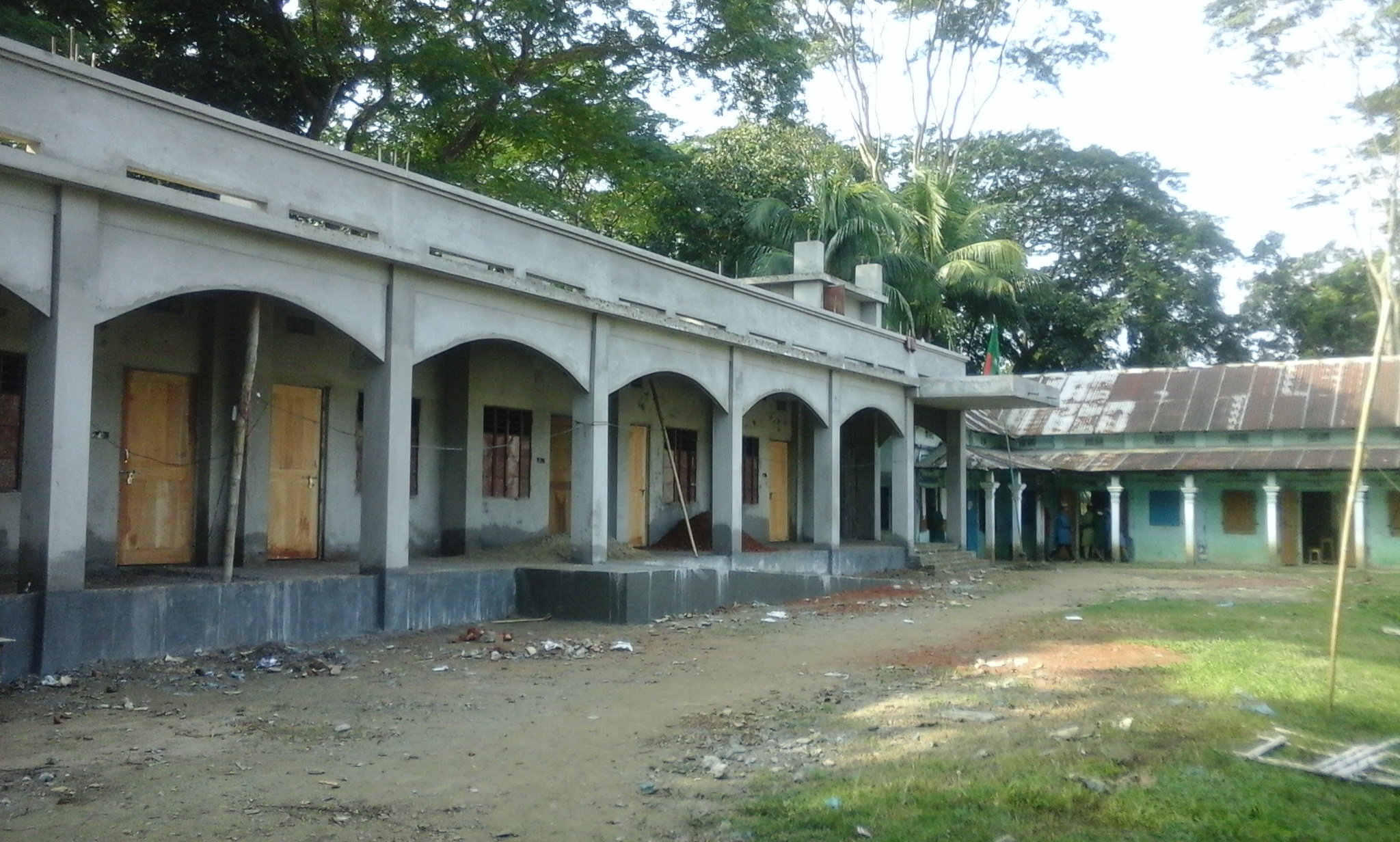 শিক্ষক পরিচিতি 
মোঃ সেলিম হোসাইন
সহকারী মৌলভি  
সিংচাপইড় ইসলামিয়া আলিম মাদ্রাসা ছাতক, সু্নামগঞ্জ 
E-mail: salimhossainsp@gmail.com
মোবাইল০১৭১২৩৯৭৯০৯/০১৭২৬৯৮৩৭৯৬
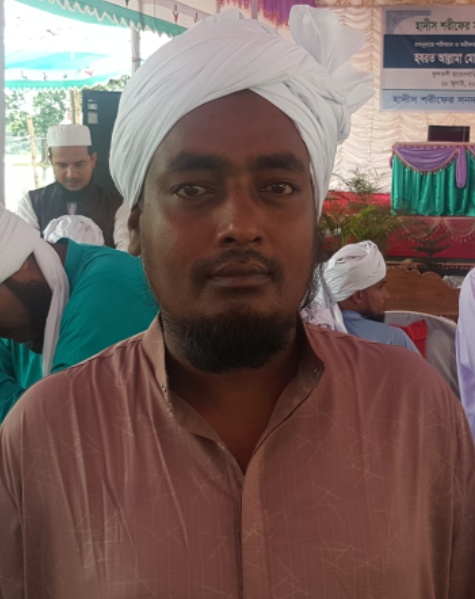 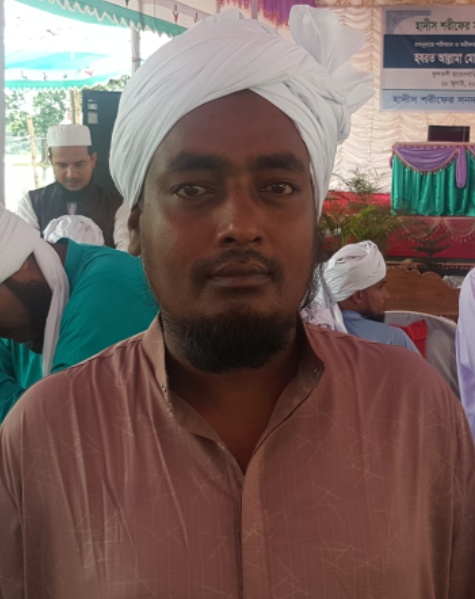 6:48:26 AM
মাওলানা সেলিম হোসাইন সহকারি মৌলভি  সিংচাপইড় আলিম মাদ্রাসা।
3/2/2020
Page no.2
Page no.2
সোমবার, 02 মার্চ 2020
মাওলানা সেলিম হোসাইন সহকারি মৌলভি  সিংচাপইড় আলিম মাদ্রাসা।
পাঠ পরিচিতি
শ্রেণিঃষষ্ঠ    বিষয়ঃ কোরআন
পাঠঃ নবি-রাসুলদের প্রতি বিশ্বাস 
তৃতীয় অধ্যায়       দ্বিতীয় পাঠ
সময়ঃ ৪০ মিনিট 
তারিখঃ সোমবার, 02 মার্চ 2020
6:48:28 AM
মাওলানা সেলিম হোসাইন সহকারি মৌলভি  সিংচাপইড় আলিম মাদ্রাসা।
Page no.3
সোমবার, 02 মার্চ 2020
নিন্মের ছবিদুটি কীসের ?
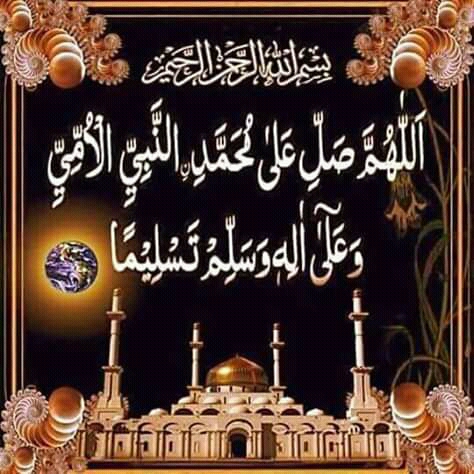 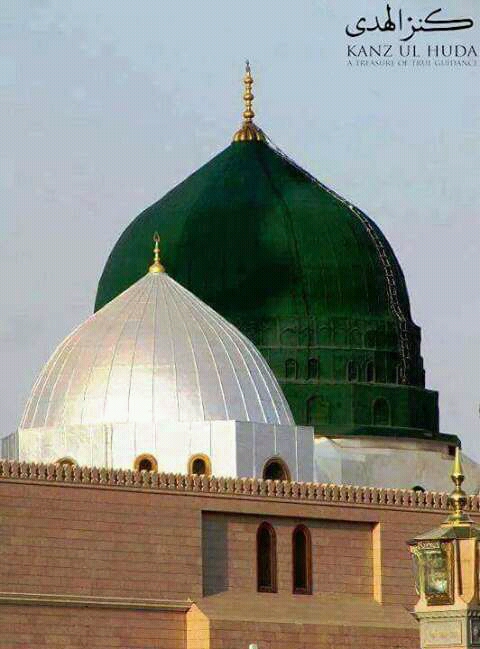 দুরুদ শরিফ
রৌজা মোবারক
6:48:28 AM
মাওলানা সেলিম হোসাইন সহকারি মৌলভি  সিংচাপইড় আলিম মাদ্রাসা।
Page no.4
সোমবার, 02 মার্চ 2020
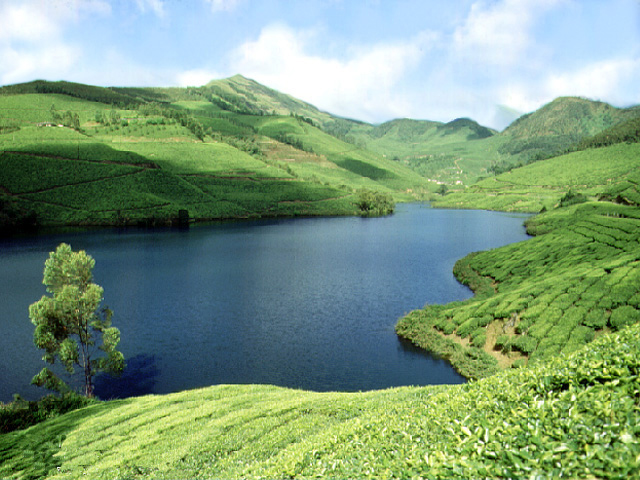 আজকের পাঠের বিষয়  
নবি-রাসুলদের প্রতি বিশ্বাস
6:48:28 AM
মাওলানা সেলিম হোসাইন সহকারি মৌলভি  সিংচাপইড় আলিম মাদ্রাসা।
Page no.5
সোমবার, 02 মার্চ 2020
শিখণফল
এই পাঠ শেষে শিক্ষার্থীরা….…............
১। নবিদের পরিচিতি  বলতে পারবে।
২।  নবিদের প্রতি বিশ্বাসের গুরুত্ব বর্ণনা করতে পারবে।
৩। নবিদের সংখ্যা বিশ্লেষণ করতে পারবে।
6:48:28 AM
মাওলানা সেলিম হোসাইন সহকারি মৌলভি  সিংচাপইড় আলিম মাদ্রাসা।
Page no.6
সোমবার, 02 মার্চ 2020
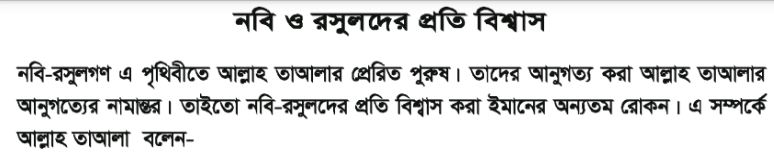 6:48:28 AM
মাওলানা সেলিম হোসাইন সহকারি মৌলভি  সিংচাপইড় আলিম মাদ্রাসা।
Page no.7
সোমবার, 02 মার্চ 2020
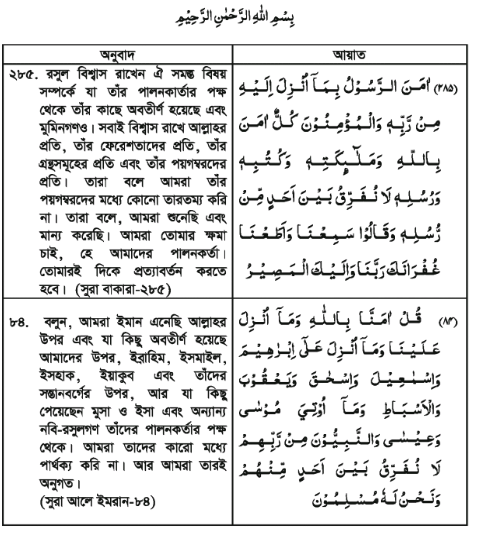 6:48:28 AM
মাওলানা সেলিম হোসাইন সহকারি মৌলভি  সিংচাপইড় আলিম মাদ্রাসা।
Page no.8
সোমবার, 02 মার্চ 2020
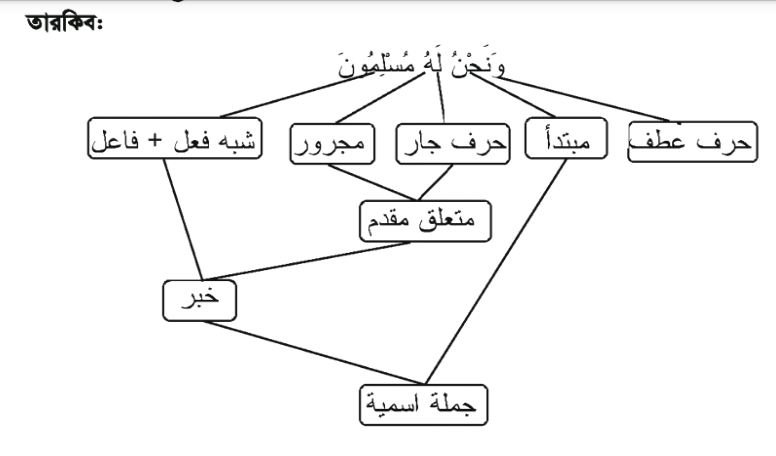 6:48:28 AM
মাওলানা সেলিম হোসাইন সহকারি মৌলভি  সিংচাপইড় আলিম মাদ্রাসা।
Page no.9
সোমবার, 02 মার্চ 2020
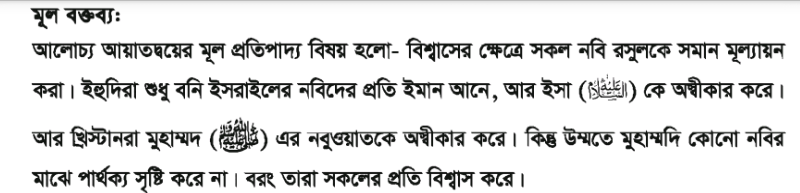 6:48:28 AM
মাওলানা সেলিম হোসাইন সহকারি মৌলভি  সিংচাপইড় আলিম মাদ্রাসা।
Page no.10
সোমবার, 02 মার্চ 2020
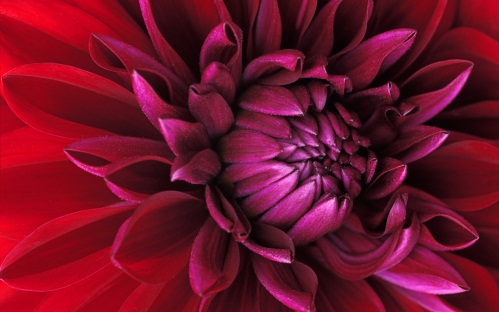 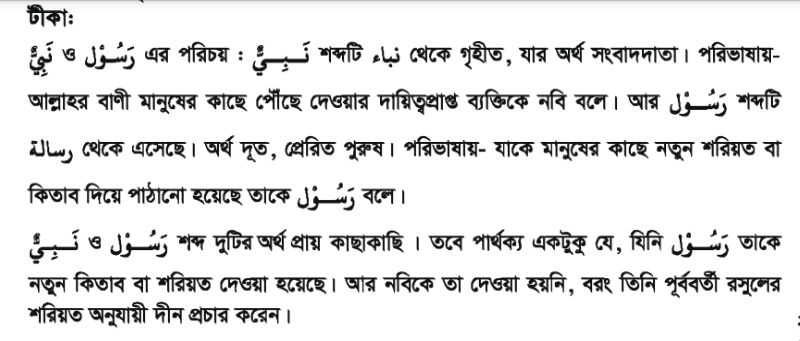 6:48:28 AM
মাওলানা সেলিম হোসাইন সহকারি মৌলভি  সিংচাপইড় আলিম মাদ্রাসা।
Page no.11
সোমবার, 02 মার্চ 2020
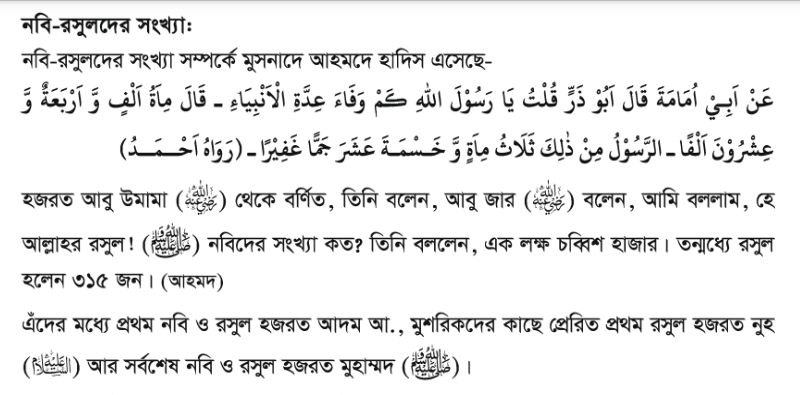 6:48:28 AM
মাওলানা সেলিম হোসাইন সহকারি মৌলভি  সিংচাপইড় আলিম মাদ্রাসা।
Page no.12
সোমবার, 02 মার্চ 2020
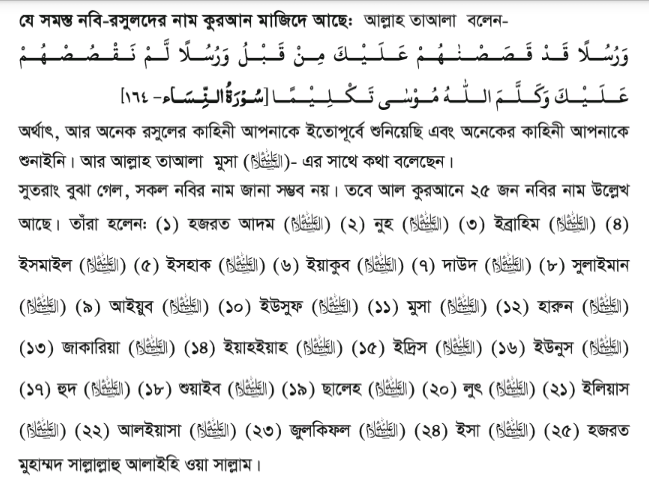 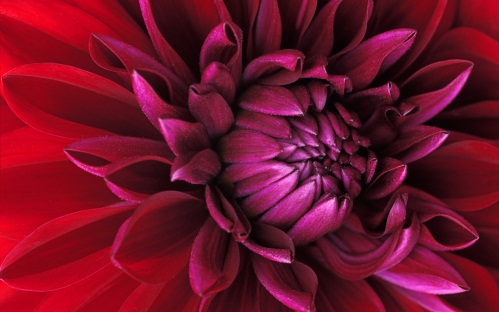 6:48:28 AM
মাওলানা সেলিম হোসাইন সহকারি মৌলভি  সিংচাপইড় আলিম মাদ্রাসা।
Page no.13
সোমবার, 02 মার্চ 2020
একক কাজ
নবি ও রসুল (সঃ) এর পরিচয় খাতায় লিখ।
6:48:28 AM
মাওলানা সেলিম হোসাইন সহকারি মৌলভি  সিংচাপইড় আলিম মাদ্রাসা।
Page no.14
সোমবার, 02 মার্চ 2020
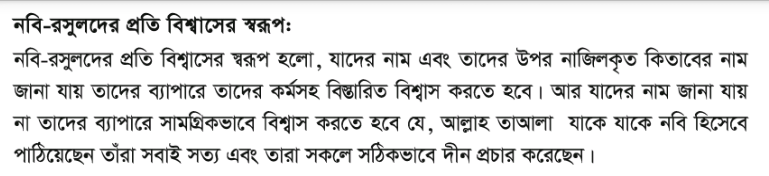 6:48:28 AM
মাওলানা সেলিম হোসাইন সহকারি মৌলভি  সিংচাপইড় আলিম মাদ্রাসা।
Page no.15
সোমবার, 02 মার্চ 2020
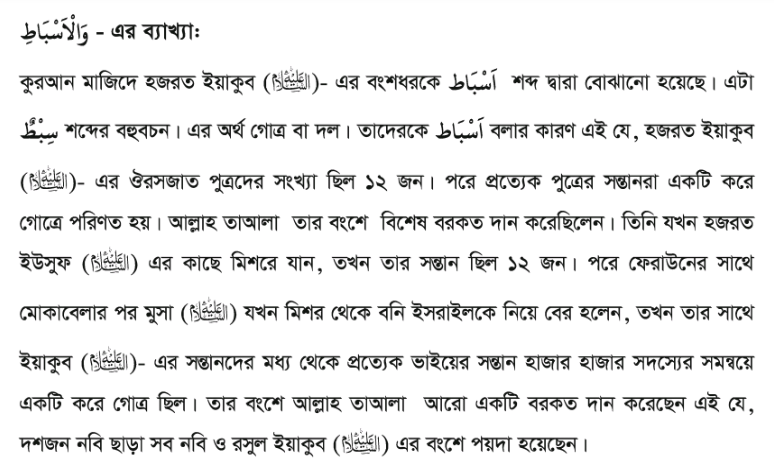 6:48:28 AM
মাওলানা সেলিম হোসাইন সহকারি মৌলভি  সিংচাপইড় আলিম মাদ্রাসা।
Page no.16
সোমবার, 02 মার্চ 2020
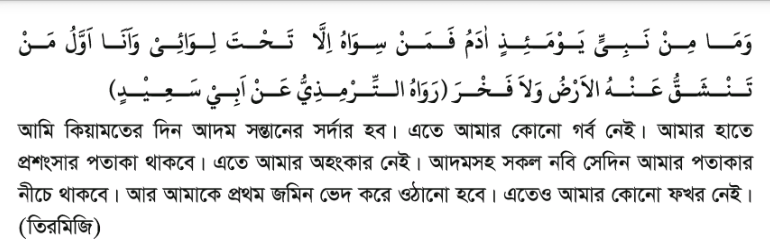 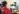 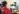 6:48:28 AM
মাওলানা সেলিম হোসাইন সহকারি মৌলভি  সিংচাপইড় আলিম মাদ্রাসা।
Page no.17
সোমবার, 02 মার্চ 2020
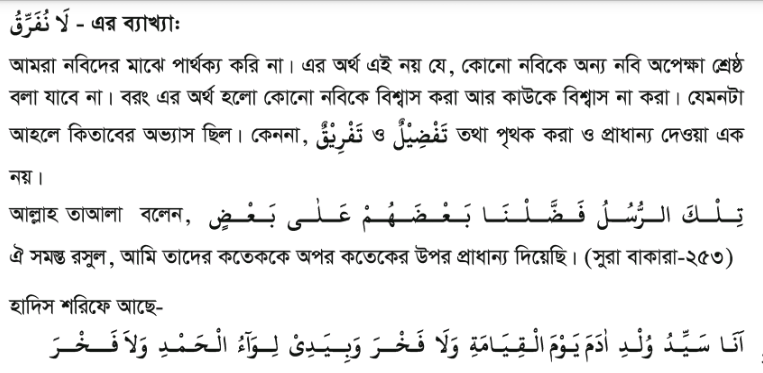 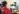 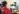 6:48:28 AM
মাওলানা সেলিম হোসাইন সহকারি মৌলভি  সিংচাপইড় আলিম মাদ্রাসা।
Page no.18
সোমবার, 02 মার্চ 2020
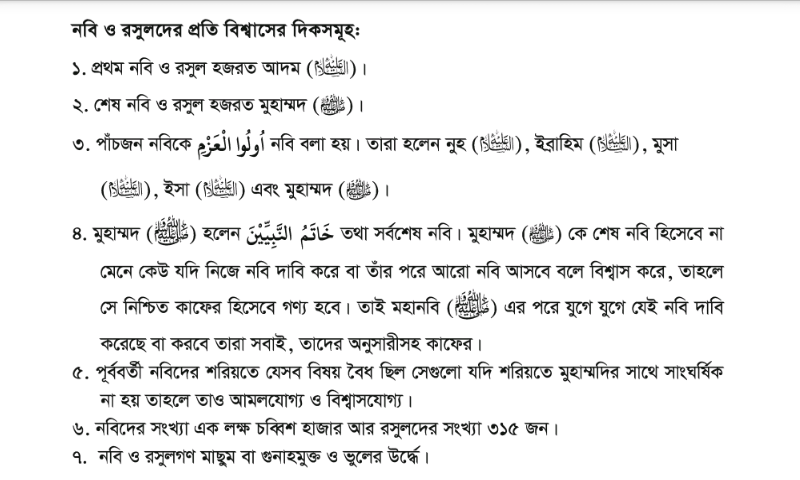 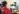 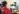 6:48:28 AM
মাওলানা সেলিম হোসাইন সহকারি মৌলভি  সিংচাপইড় আলিম মাদ্রাসা।
Page no.19
সোমবার, 02 মার্চ 2020
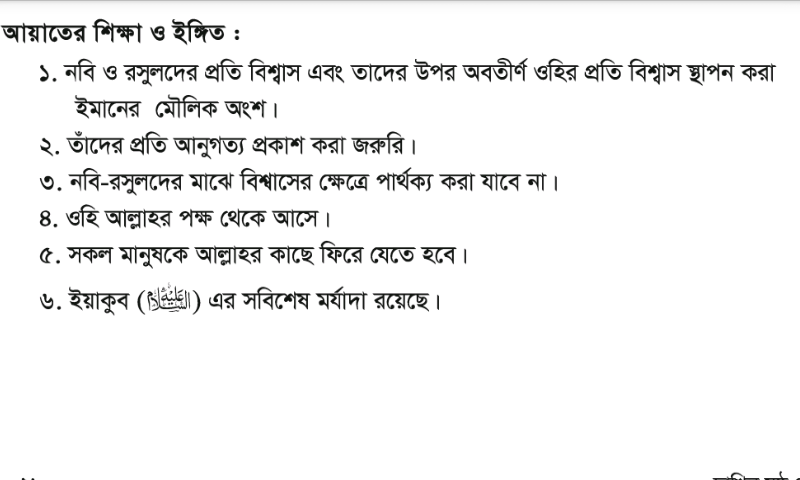 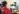 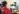 6:48:28 AM
মাওলানা সেলিম হোসাইন সহকারি মৌলভি  সিংচাপইড় আলিম মাদ্রাসা।
Page no.20
সোমবার, 02 মার্চ 2020
মূল্যায়ন-
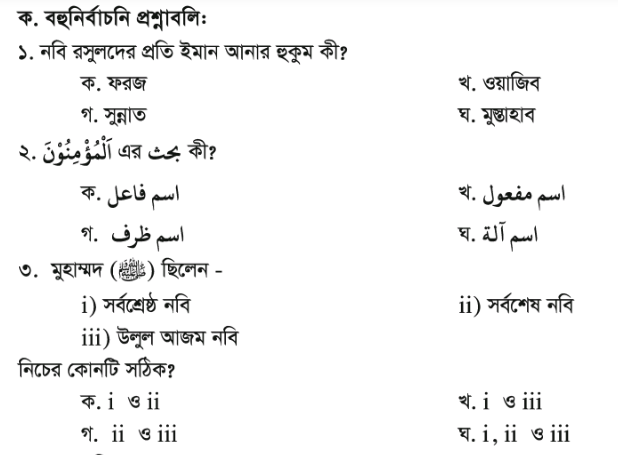 সঠিক উত্তর বাছাই করি
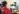 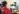 6:48:28 AM
মাওলানা সেলিম হোসাইন সহকারি মৌলভি  সিংচাপইড় আলিম মাদ্রাসা।
Page no.21
সোমবার, 02 মার্চ 2020
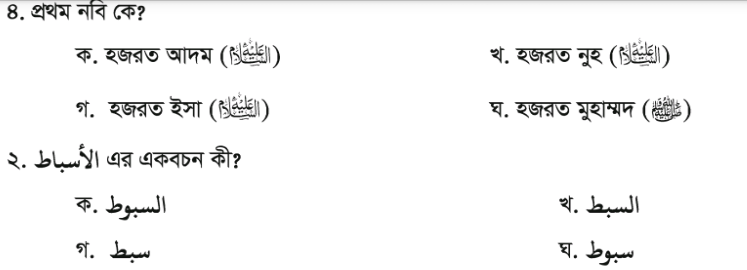 মূল্যায়ন-
সঠিক উত্তর বাছাই করি
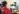 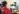 6:48:28 AM
মাওলানা সেলিম হোসাইন সহকারি মৌলভি  সিংচাপইড় আলিম মাদ্রাসা।
Page no.22
সোমবার, 02 মার্চ 2020
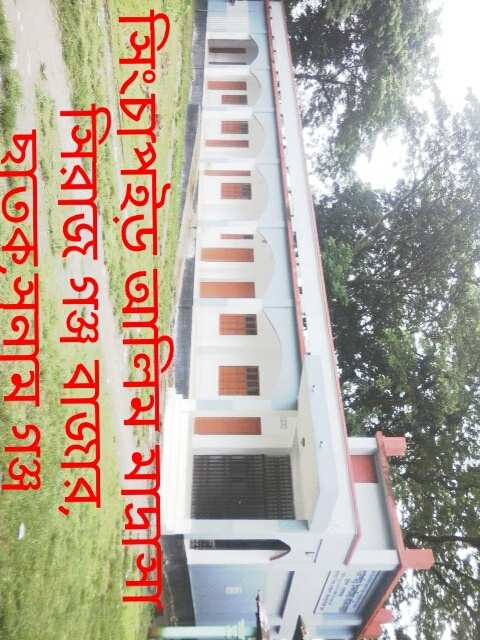 বাড়ির কাজ
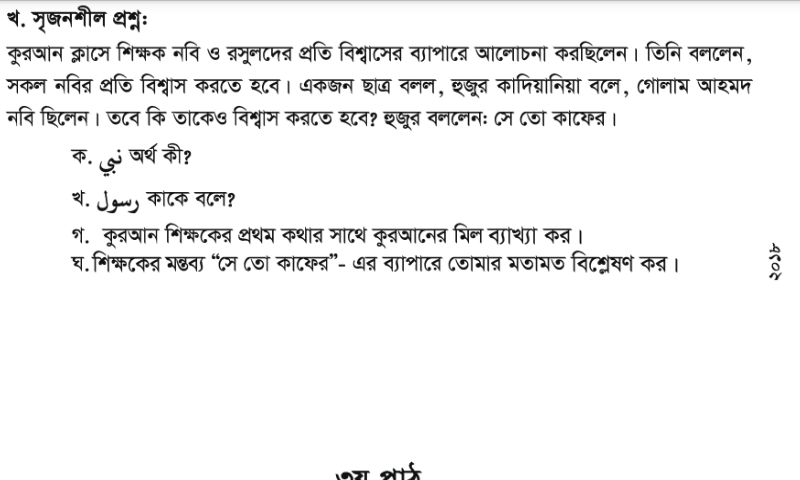 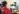 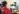 01/11/2015
23
6:48:28 AM
মাওলানা সেলিম হোসাইন সহকারি মৌলভি  সিংচাপইড় আলিম মাদ্রাসা।
Page no.23
সোমবার, 02 মার্চ 2020
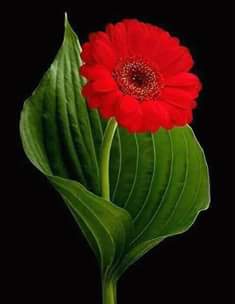 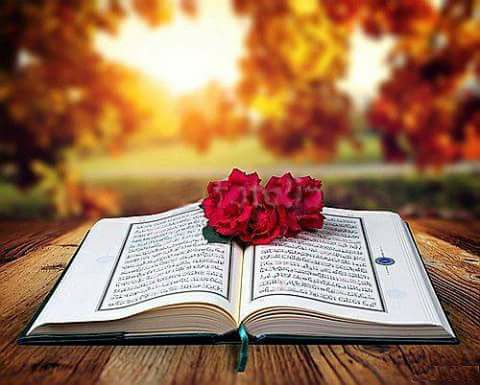 সবাইকে
আসসালামু আলাইকুম ওয়া রাহমাতুল্লাহ
বা
ধ
ন্য
দ
শুভেচ্ছা
খোদা হাফিয
6:48:28 AM
মাওলানা সেলিম হোসাইন সহকারি মৌলভি  সিংচাপইড় আলিম মাদ্রাসা।
Page no.24
সোমবার, 02 মার্চ 2020